Antropologie a prostorIII.Sociální produkce prostoru	Henri lefebvre	setha low
HENRI LEFEBVRE
Henri Lefebvre. 1991.The Production of Space. Blackwell (první vydání 1974)
Kulturní podmíněnost porozumění geografickému prostoru, krajině, urbánním sídlům 
Prostor = součást sociální akce 
Prožitek geografického prostoru je sociální 
Prostor je sociálně produkován (jedinci, instituce)

Předmětem analýzy je produkce prostoru: každá společnost vytváří svoje prostory, ovlivněné konkrétní sociální, historickou, ideologickou praxí
Tři roviny produkce prostoru
1. Spatial practices  („prostorové praktiky“ ) 

prostor každodenního jednání a vnímání; materializované praktiky, které produkují prvky a vzorce městské reality (cesta do práce)
neustálá produkce a reprodukce, zajišťující trvalost, soudržnost prostoru a dějů
prostorové vztahy = odraz sociálních vztahů a procesů
2. Representation of space – conceived space (reprezentace prostoru)
teoreticky pojímaný, abstraktní a konstruovaný prostor = projekt (mapa)
doména kartografů, developerů, urbanistů, plánovačů nebo i státu = prostor, jak je zamýšlen i utvářen reprezentanty moci a státu (příklad z českého prostoru – „Koldům“) 
politická dimenze prostoru = prostor, jak by „měl být“ (strategie institucí, vynucují realizaci prostoru)
odráží historii ideologií (Koldům, architektura Třetí říše)
představování si města
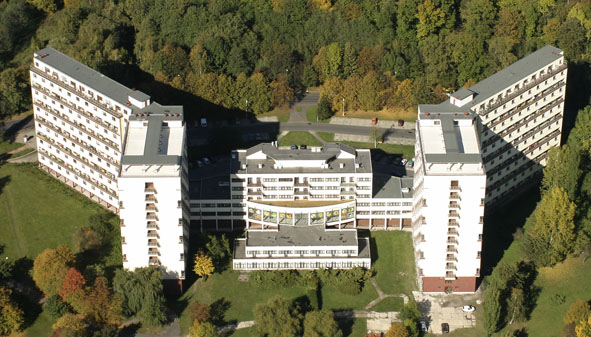 3. Representational space - „lived space“ – žitý prostor imaginace a symbolů 

prostor, jak je každodenně prožíván a současně pozměňován v imaginaci – prostor s významy 
konstruovaný kolektivně, na základě lidské zkušenosti a dialogu; 
mnohovrstevný – rovina prostorových praktik a též dávání významu, symbolizace; prostor + jeho reprezentace + jeho vnímání jedincem
zachycený uměním a literaturou - má moc proměnit vztahy lidového „zakoušeného“ a oficiálního „konceptualizovaného“ prostoru (surrealismus, dadaismus, kubismus … )
Lefebvre, Henri. 1991. The Production of Space. Blackwell, p. 26.:


„(Sociální) prostor je (sociální) produkt (…) Takto utvářený prostor slouží též jako nástroj myšlení a jednání ( … ) je nejen prostředkem produkce, ale též prostředkem kontroly a tedy dominance a moci.“


"(Social) space is a (social) product [...] the space thus produced also serves as a tool of thought and of action [...] in addition to being a means of production it is also a means of control, and hence of domination, of power."
Setha Low. 2009. Towards an anthropological theory of space and place. Semiotica 175 – 1/4: 21 – 37
Prostor a místo – nejednoznačný vztah
Různé koncepty vztahu prostoru a místa
Ať už jejich vztah konceptualizován jakkoli: místo/prostor jsou sociálně konstruované lidmi, kteří jej obývají, jsou to politizované, kulturně relativní, historicky specifické konstrukce
(KO)PRODUKCE prostoru
Faktory PRODUKCE prostoru jako materiálního uspořádání: sociální, ekonomické,  ideologické, technologické

Antropologická teorie prostoru/míst je procesuální= prostory zažívány, vyjednávány, přivlastňovány, produkovány, reprodukovány, obdařovány významy, manipulovány a symbolicky interpretovány různými aktéry 
prostor vyjadřuje kulturní konflikt, sociální změnu a snahu aktérů o třídní, genderovou i věkovou kontrolu
je založená na přítomnosti 
pracuje s představou agency (schopnost a kapacita jednat, založená na rozhodování)
(KO)PRODUKCE prostoru
TĚLO A PROSTOR (embodied space) = prostor je vždy vtělený/ztělesněný , člověk jako „mobilní tělesné pole“ a „prostoro-časová jednotka“

TRANSNACIONÁLNÍ/TRANSLOKÁLNÍ PROSTORY = klíčová imaginace, proměny teritorializace (Gupta, Appadurai); koncepty: flow, mobilita, kulturní hybridita, fragmentarizace, knowledge; kontexty politické ekonomie a globálního kapitálu = GLOBÁLNÍ JE LOKALIZOVÁNO V (TĚLESNÉM) PROSTORU   
 
DISKURZ A JAZYK = ovlivňují kulturní význam prostoru (př. gated communities - trvale přítomný diskurz strachu hraje klíčovou roli v udržování prostorové preference a kulturního přijetí prostředí, které je uzavřené, hlídané a dozorované)
Vztah prostoru – kultury – praxí
Sociální vztahy, struktury, kulturní významy atd. se odrážejí a promítají do prostoru a opačně, prostor ovlivňuje a určuje sociální jednání

prostory odrážejí genderové uspořádání společnosti
zachycují/reprodukují představu o sociálních hierarchiích a stratifikaci
v prostoru ukotveny lokální a globální mocenské vztahy